DİJİTAL PAZARLAMA





DÜZCE ÜNİVERSİTESİ 
İŞLETME FAKÜLTESİ
YÖNETİM BİLİŞİM SİSTEMLERİ BÖLÜMÜ








ARŞ. GÖR. DR. MUSTAFA POLAT
bu mudur?
Dijital Pazarlama
Ticaretinizin görünürlüğünü artırmaya yönelik stratejiler
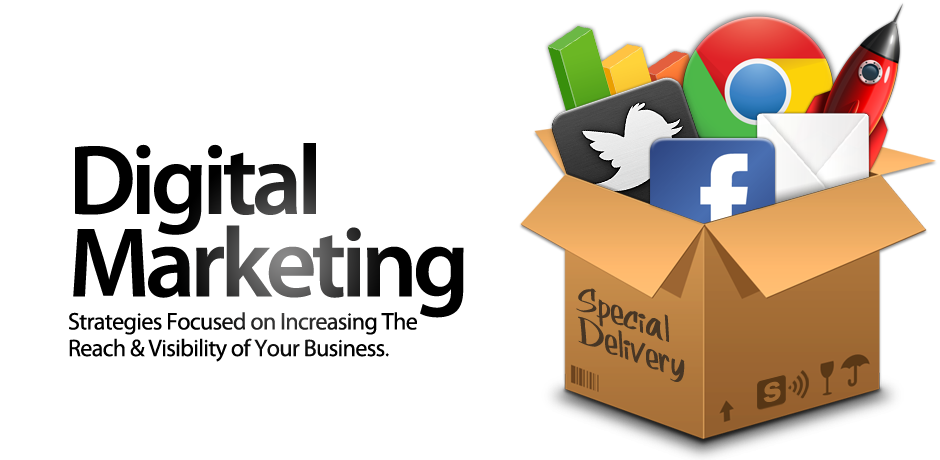 E-Ticaret siteleri – Dijital Pazarlama
E-Ticaret sitelerinde Dijital Pazarlama, temelde 4 adımdan oluşuyor;.
Kazan
Acquire: (Elde Et)  Müşteriyi web sitenize ya da satışı gercekleştirdiğiniz sayfaya çekebilmek amacıyla yapılan aktiviteler. Arama Motoru Optimizasyonu (SEO), Arama Motoru Reklamları (PPC), Email Marketing, Sosyal Medya Pazarlama(Social Media Marketing), Gelir Ortaklığı(Affiliate Marketing), İnteraktif Karşılaştırma (Interactive Comparison), Reklam Ortaklığı (Advertising Partnership), Viral Pazarlama, İçerik üretme/paylaşma, RSS, Online PR belli başlı konular.
Optimize 
et
Elde Et
Büyüt
E-Ticaret siteleri – Dijital Pazarlama
E-Ticaret sitelerinde Dijital Pazarlama, temelde 4 adımdan oluşuyor;.
Kazan
Kazan (Convert): Müşteri web sitenize geldikten sonra, hedeflerinize ulaşmanıza yardımcı olacak aktiviteler. Hedef her zaman satış degildir, bir blog için okunan yazıların sayısı, yazıyı beğenenlerin sayısı, kaç kişinin o yazıyı paylaştığı, kaç kişinin blogu takip etmeye başladığı gibi şeyler de olabilir. Bir gazetenin web sitesi için, kaç tane haberin okunduğu, web sitesinde geçirilen toplam süre, kişisel bir site için ise, sizinle iletişime geçmek isteyen kişi sayısı olabilir.
Optimize 
et
Elde Et
Büyüt
E-Ticaret siteleri – Dijital Pazarlama
E-Ticaret sitelerinde Dijital Pazarlama, temelde 4 adımdan oluşuyor;.
Kazan
Ölç-Optimize et (Measure&Optimize): Bu aşama, neyi yanlış yapıp neyi doğru yaptığınızı anlamanız ve kendinizi rakiplerinizle karşılaştırmanız açısından çok önemli. Bu aşamada öncelikle sitenizin performansını analiz etmeniz gerekiyor.
Optimize 
et
Elde Et
Büyüt
E-Ticaret siteleri – Dijital Pazarlama
E-Ticaret sitelerinde Dijital Pazarlama, temelde 4 adımdan oluşuyor;.
Kazan
Sahip Çık ve Büyüt (Retain&Grow) : halihazırda müşteriniz olan kişileri memnun etme ve sizin daimi müşterileriniz olmaları için çalışma kısmı. İyi bir müşteri hizmetleri sunma, Email Marketing, sadakat programları (loyalty programs), dinamik fiyatlandırma stratejileri uygulama, kişiselleştirme, topluluk oluşturma ve referans programları başlatma bu alanda kullanabileceğiniz teknikler.
Optimize 
et
Elde Et
Büyüt
bu mudur?
Dijital Pazarlama
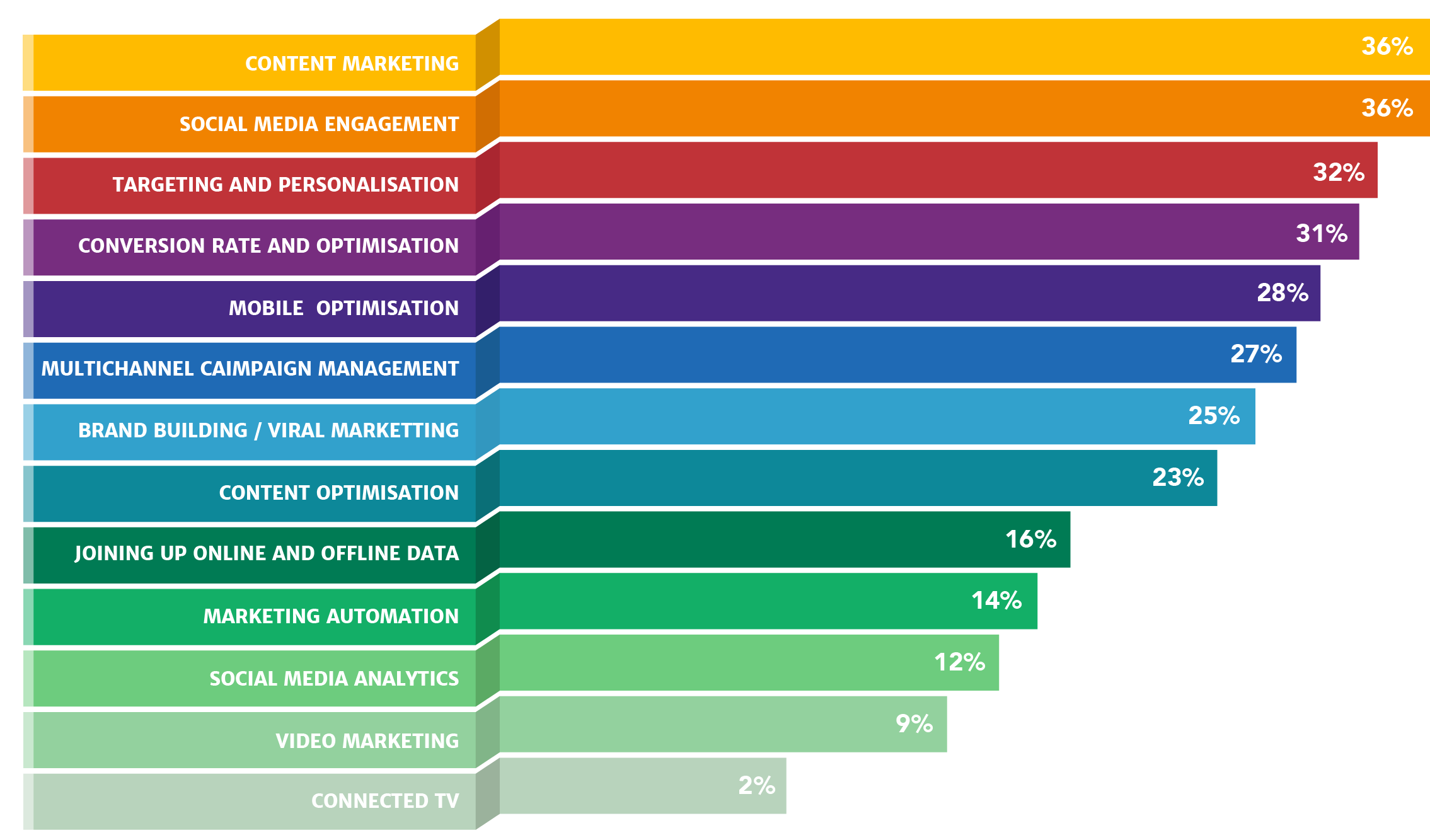 Dijital Pazarlama
budur, ama tek başına değil?
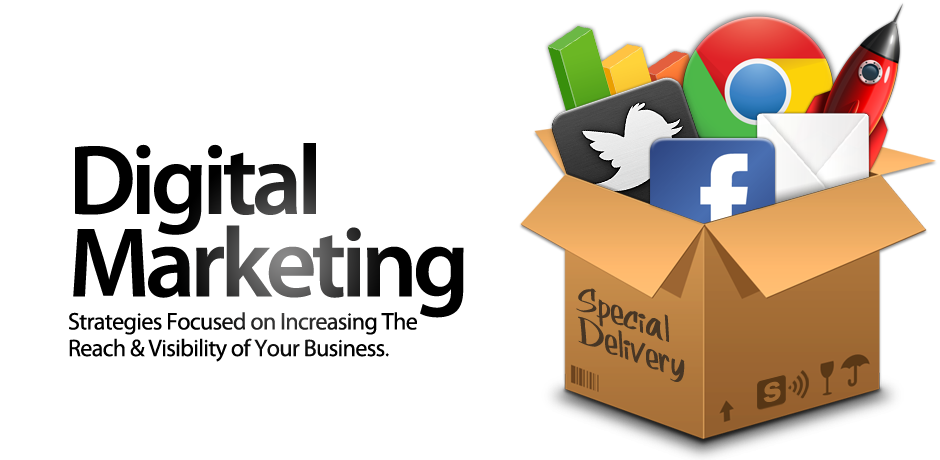 Dijital Pazarlama
Dijital Pazarlama olarak sunulan tool'lar aslında yönetim açısından bakıldığında, şu an anladığımız pazarlama anlayışı ile çelişiyor. 

Çünkü pazarlama Amerikan Pazarlama Derneği'nce yapılan tanımı şöyledir: "Pazarlama, kişisel ve örgütsel amaçlara ulaşmayı sağlayabilecek değişimi gerçekleştirmek üzere malların, hizmetlerin ve fikirlerin geliştirilmesi, fiyatlandırılması, tutundurulması, 
 kanallar yönetimi ile dağıtılmasına ilişkin bütünleşik planlama ve uygulama sürecidir."
Dijital Pazarlama, bütünleşik pazarlamaın bir bileşenidir.
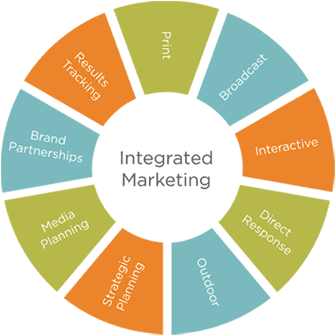 Dijital Pazarlama, bütünleşik pazarlamaın bir bileşenidir.
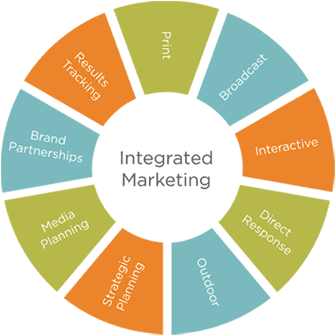 Dijital Pazarlama, bütünleşik pazarlamaın bir bileşenidir.
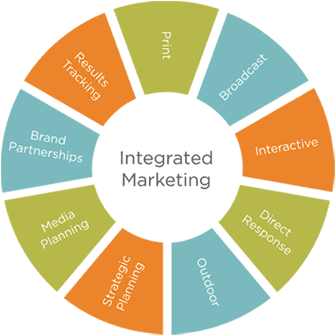 Basılı P.o.p. Satış destek sistemleri
Yayın, şirket adına PR, haber, eğitim, sadakat artırıcı çalışmalar
Oluşan tüm satış ve lead oluşturma sonuçlarının değerlendirilmesi
İnteraktif
mesajların birbirleriyle ilişkili ve kullanıcının katılımına/müdahalesine fırsat verecek şekilde yapılandırılmasıdır.
Medya Planlama
reklamcının mesajını hedeflediği kişilere ulaştırmak üzere ,medyanın ne şekilde kullanılması gerektiği
Müşteri direk geri bildirimleri. Geri bildirimlerin kaçı dijital araçlarla geliyor
Stratejik Planlama,tek bir amaç için kullanılır: organizasyonun işini daha iyi yapmasına
Satış kadrosunun, müşteri / bayi ve satış noktaları ile direk yüz yüze ilişkileri
Bütünleşik pazarlama bileşenlerini nasıl, kiminle, kimlerin sorumluluğunda yönetiriz
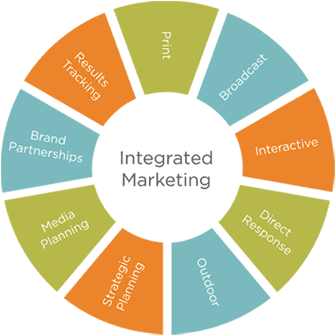 %100 Basılı Medya
Yayın, %20 Dijital 
% 10 Outdoor reklam
% 50 Yazılı basın
% 20 TV-radyo
%100 Satış kadrosu
%30 Bayi kanalı
%20 E-ticaret /dijital pazarlama kanalı
% 40 VAR Kurumsal Müşteriler kanalı
%10 diğer
%100 Satış / Pazarlama kadrosu
Medya Planlama
%10 Dijital pazarlama
%40 Gazete Dergi Broşür
%50 TV-Radyo
%10 Google Remarketing
%90 Satış kanalları
%100 Satış kanalları
%100 Şirket içi tüm departmanlar
Dijital pazarlama Bütünleşik pazarlama bileşenlerinin neresinde?
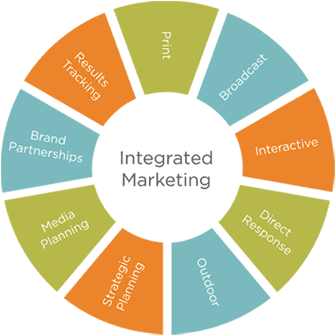 %100 Basılı Medya
Yayın, %20 Dijital 
% 10 Outdoor reklam
% 50 Yazılı basın
% 20 TV-radyo
%100 Satış kadrosu
%30 Bayi kanalı
%20 E-ticaret /dijital pazarlama kanalı
% 40 VAR Kurumsal Müşteriler kanalı
%10 diğer
%100 Satış / Pazarlama kadrosu
Medya Planlama
%10 Dijital pazarlama
%40 Gazete Dergi Broşür
%50 TV-Radyo
%10 Google Remarketing
%90 Satış kanalları
%100 Satış kanalları
%100 Şirket içi tüm departmanlar
Dijital Pazarlama
Nasıl artırılır?
Bütünleşik pazarlama içinde "nispeten düşük" bir oran ile kullanılıyor.
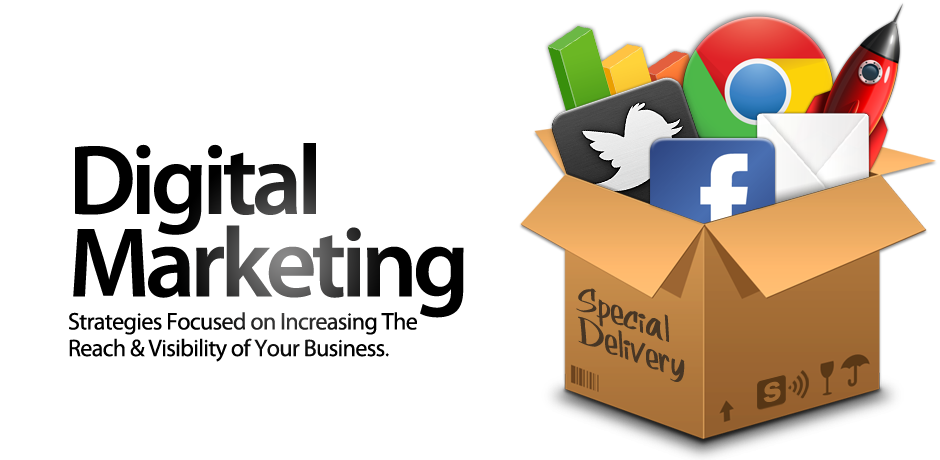 Kobilerin dijitalleşmesi
Dijital pazarlama’dan 
Tüm departmanların dijitaleşmesine
Kobilerin, tüm departmanlarının 
dijital ortamda 
tek bir yapıya dönüştürülmesi
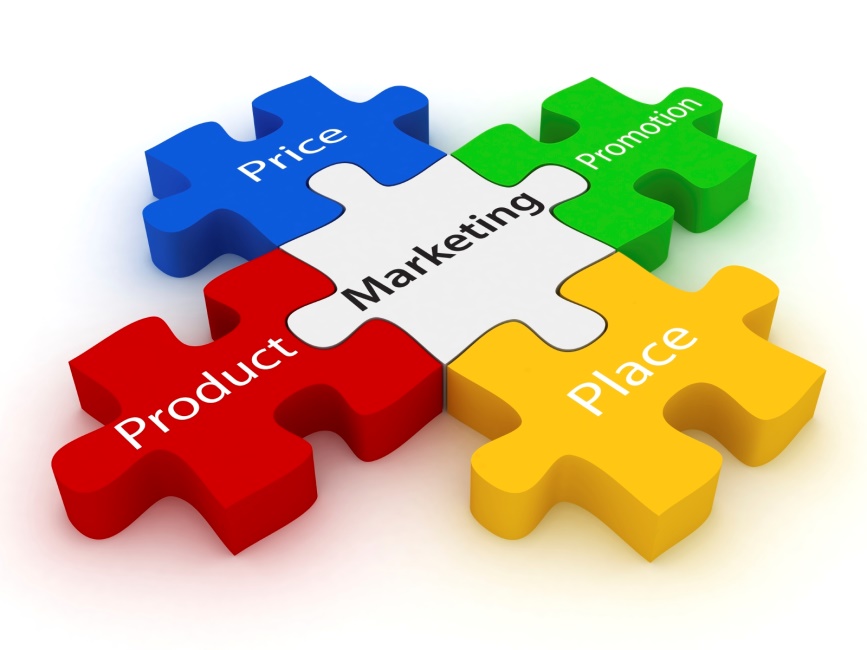 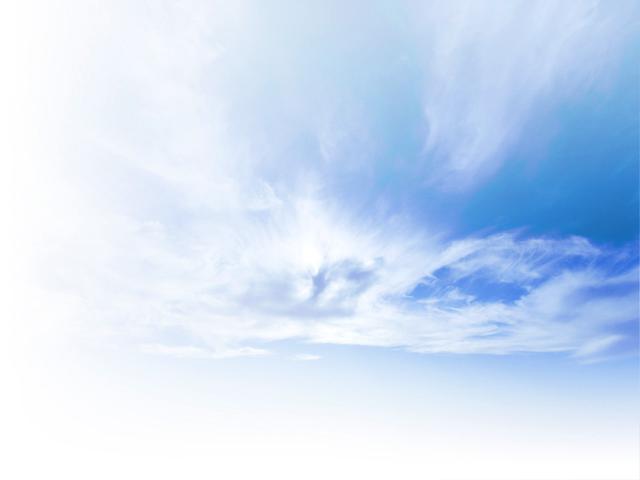 Dijitalleşme Nedir? – Door To Nature
Dijitalleşme neden daha hızlı karar vermenizi sağlar?
Bir işletmenin dijitalleşmesi, veri veya veri kaynaklarının dijitalleştirilmesinin ötesinde, bir sürecin, algı ve yönetimin dijitalleştirilmesi olarak düşünülmelidir. Örneğin bir işletmenin dijitalleşmesi, eskiden elle veya analog yöntemlerle yönetilen süreçlerin dijital ortama, yani bilgisayar ortamına geçirilmesi ile kısıtlı değildir, ayrıca bu ortamın sunduğu yeni imkanların (örneğin iş zekası) daha verimli kullanılması ve bu ortama özel yeni problemlerin doğru yönetilmesini de içerir (Fichman 2014).
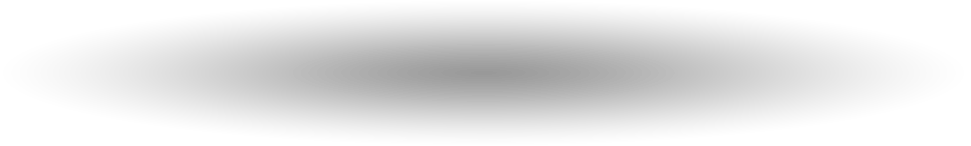 Veri dijitalleşince ne olur?
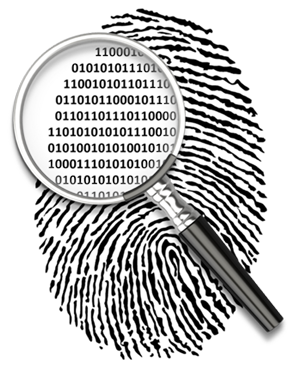 Dijitalleşmiş verilerin kaynağı ile ilgisi kopup dijital ortama geçirildikten sonra bu verilerin kendilerine özel bazı özellikleri de doğar. 
Örneğin dijital verilerin programlanabilirliği, saklanabilirliği, ilişkilendirilebilirliği, iletilebilirliği, atfedilebilirliği gibi çok sayıda dijital özellikten bahsetmek mümkündür (Yoo 2009).
dijital verileri –
Veri dijital hale getirildiğinde
İletilebilir
ilişkilendirilebilir
atfedilebilir
Dijital 
Veri
saklanabilir
programlanabilir
Big Data – veri analizi yapılacak tüm ham veriler
Ekle – topla – Böl – Segmente Et – Müşteri hedefle
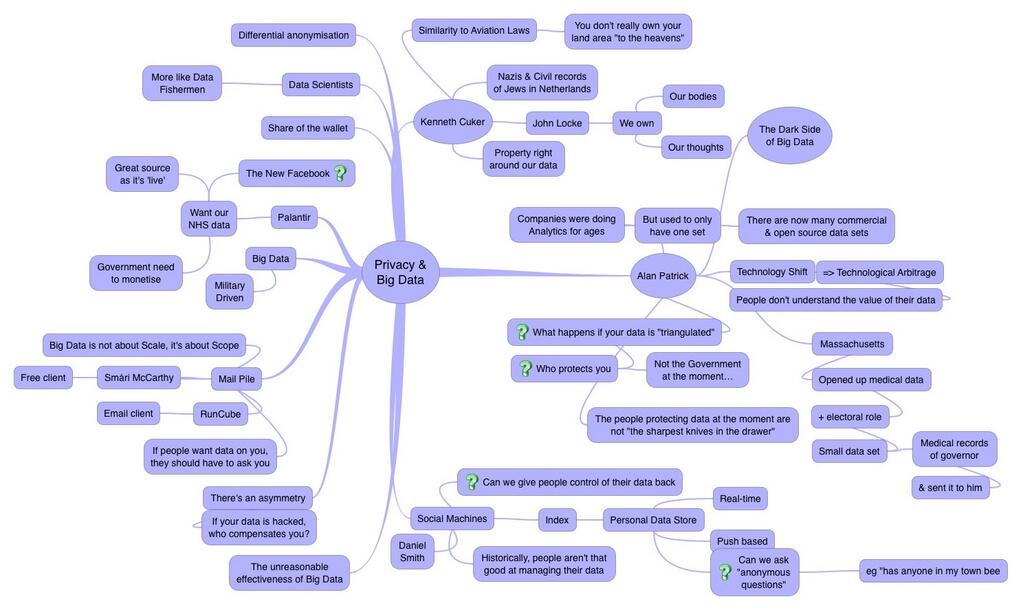 Big Data – veri analizi yapılacak tüm ham veriler
Ekle – topla – Böl – Segmente Et – Müşteri hedefle
Her sirkette gördügünüz excel’ler, kartvizitler v.s.
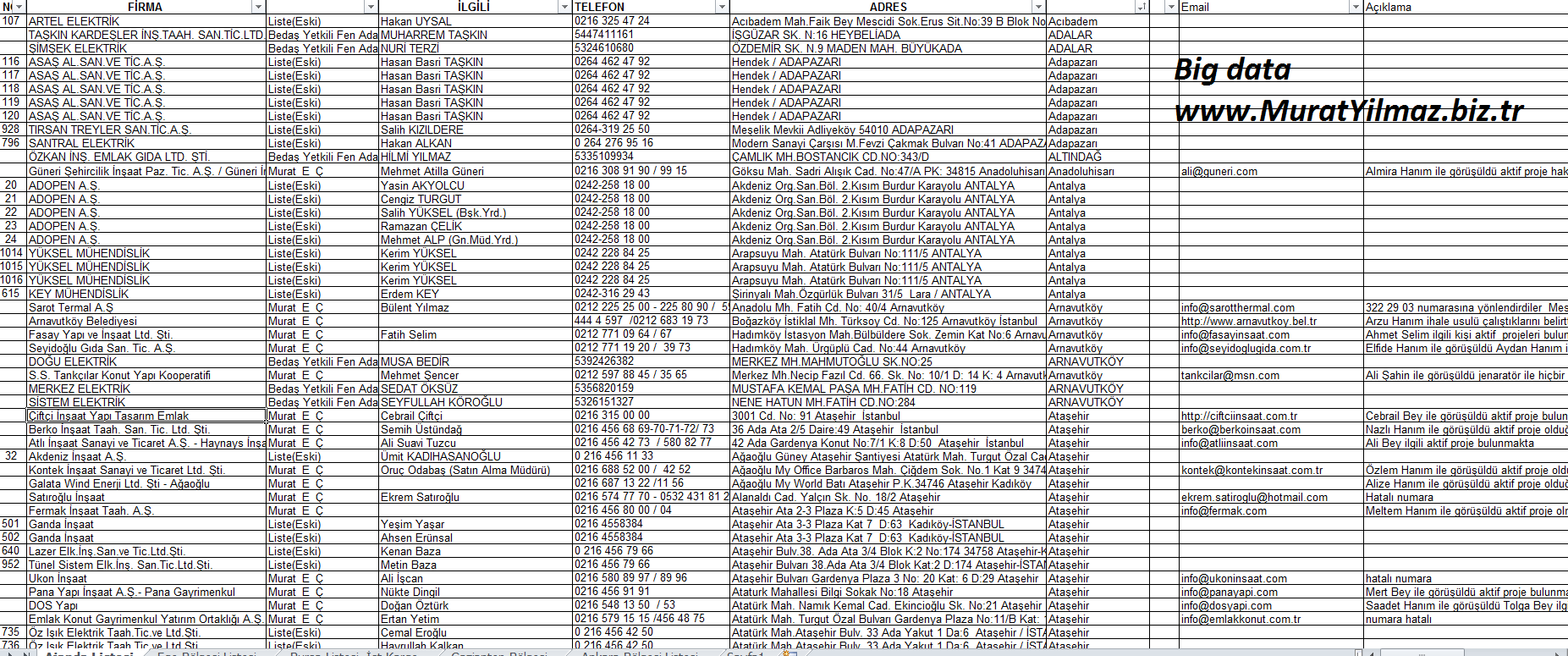 Big Data – veri analizi yapılacak tüm ham veriler
Ekle – topla – Böl – Segmente Et – Müşteri hedefle
Söz konusu çalısmalar, dosyalar, veri kaynakları nerede?
Big Data – veri analizi yapılacak tüm ham veriler
Ekle – topla – Böl – Segmente Et – Müşteri hedefle
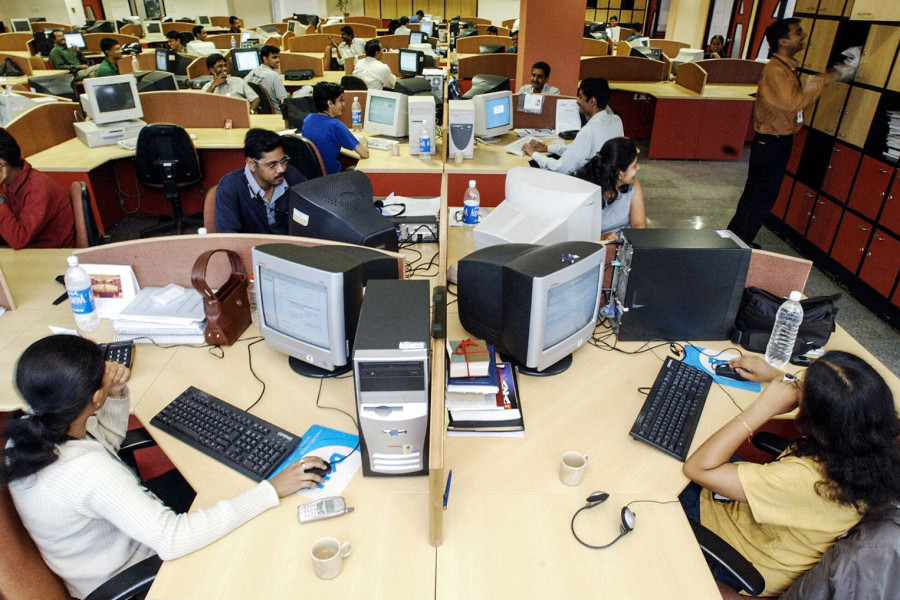 Ben bakıyorum,dün oradaydım
Sistemin tamamından bilgi sahibi olmayan ve aynı müşteriye giden  kişiler
kartvizitler
Ersoy Tekstile sen mi bakıyorsun?
İşten çıkınca silinebilecek müşteri bilgiler
Teklifler
Kendi bilgisayarındaki word dosyalarda
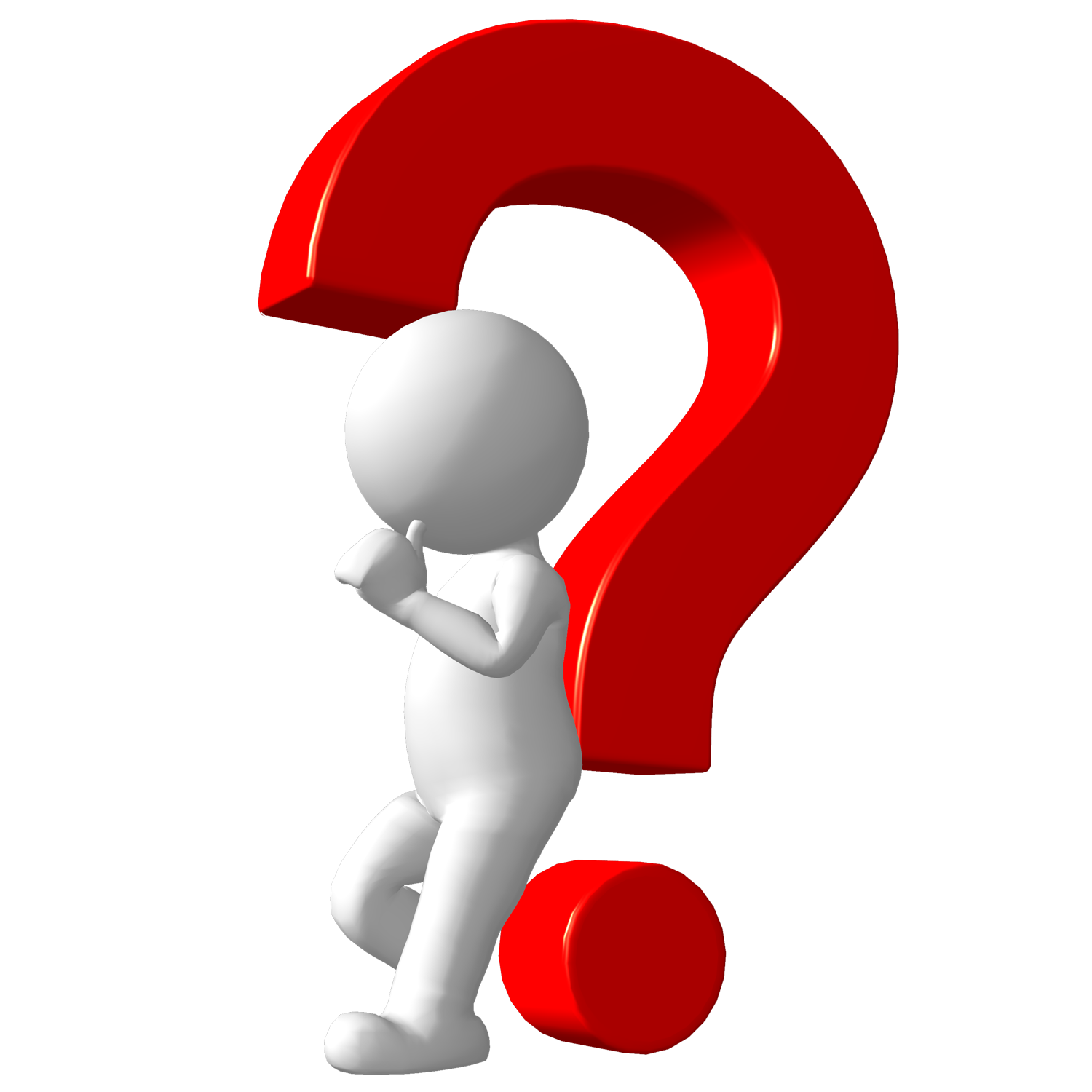 Manuel çalışmalar  –     Sorunlara  neden olur
Bireysel davranışlar çoğaldığında
Müşteri ziyaret bilgileri saklandığında
Müşteri ziyaret bilgileri eksik raporlandığında
Muhasebe programlarında, müşteri ile ilgili «fatura adresi» dışında bir bilgi bulunmadığında
Sorunları çözebilmek için tek yol kalır –  TOPLANTI
Şirket içi toplantlar, ciddi bir zaman kayıbı olmasına rağmen
Ne yazı ki, ülkemizde toplantılar sadece
İşi görevi, delege etmek 
Delege edilen işlerin sonuçlarını almak
İçin yapılır.
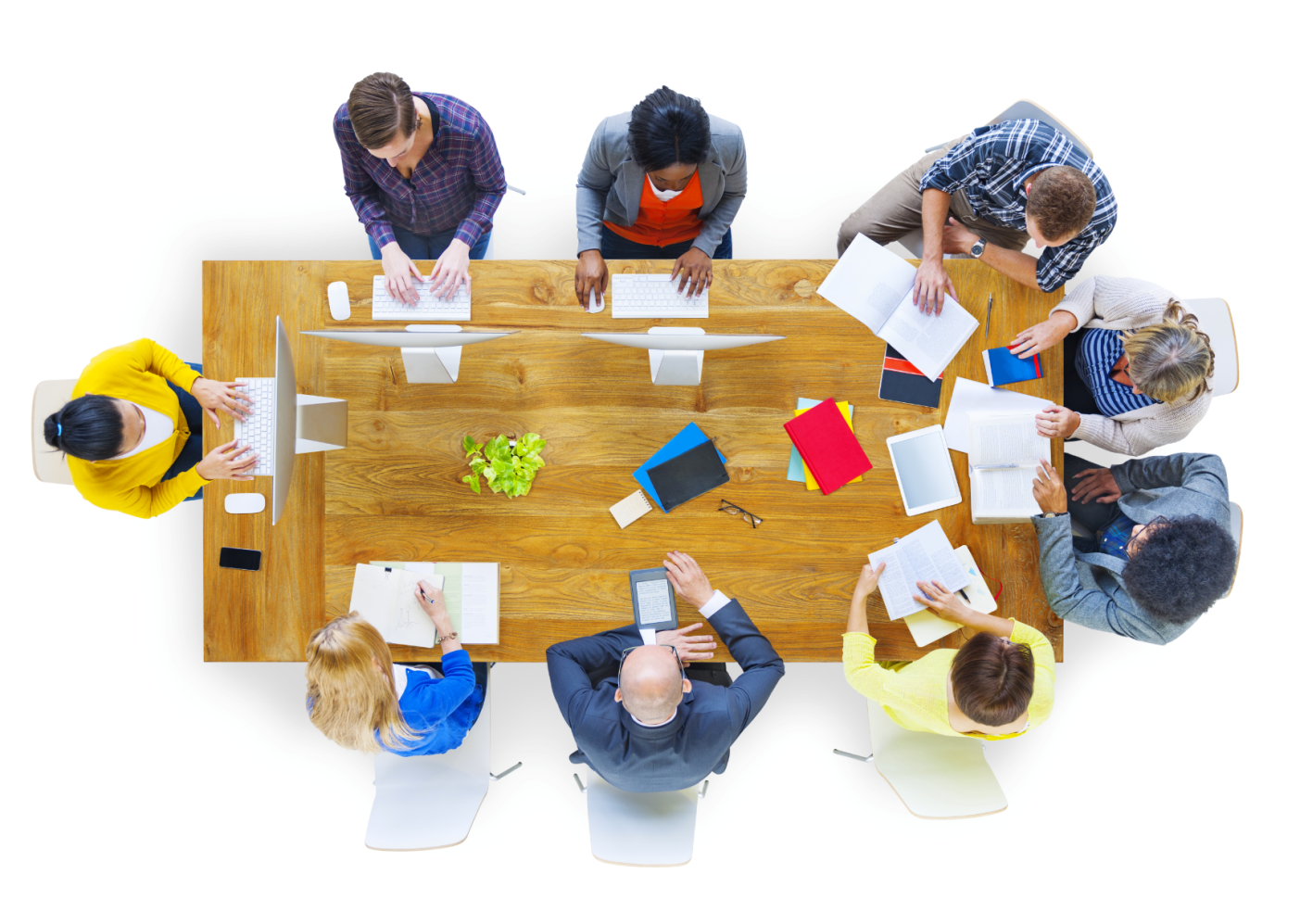 Manuel Yönetim – Toplantı
İşin en yoğun olduğu zamanlar; örneğin pazartesi saat 10:00-12:00 arası
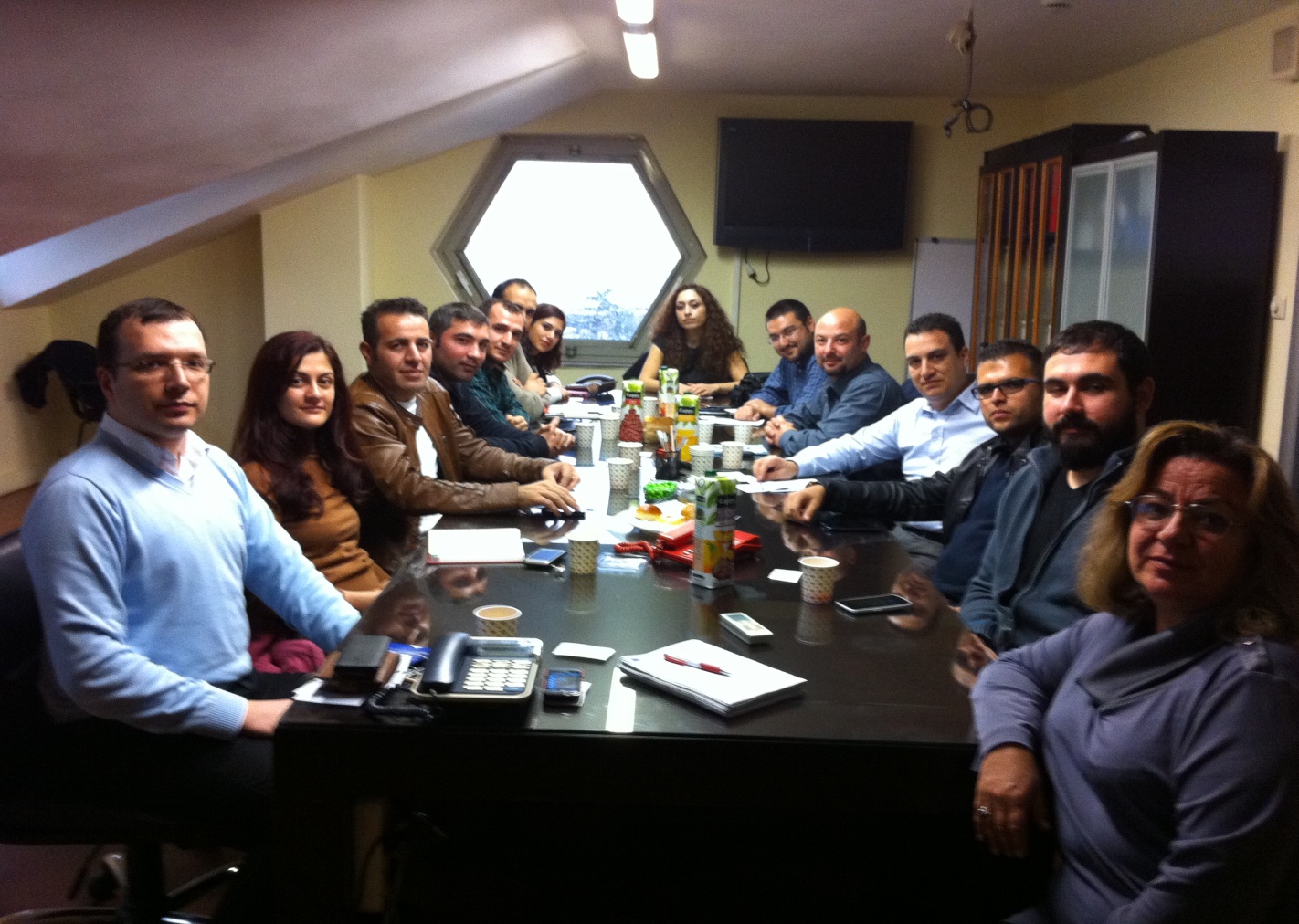 İhracat müşterisi stok durumu bekliyor.
Toplantıya katılmak için Müşteri görüşmelerini iptal ettim.
KDV
Üretim planı bekliyor
Yükleme için dışarda tır bekliyor
İşlerin Manuel işlemesi – Çıktı ile karşılaşan çalışan
Paylaşım sonucu oluşan durum (temsili)
Görevler
1-) Ne zaman yapılacak
2-) Ne zamana kadar yapılacak
3-) Yapılınca kime rapor edilecek.
4-) Erteleme olanağı
5-) Unutulur mu?
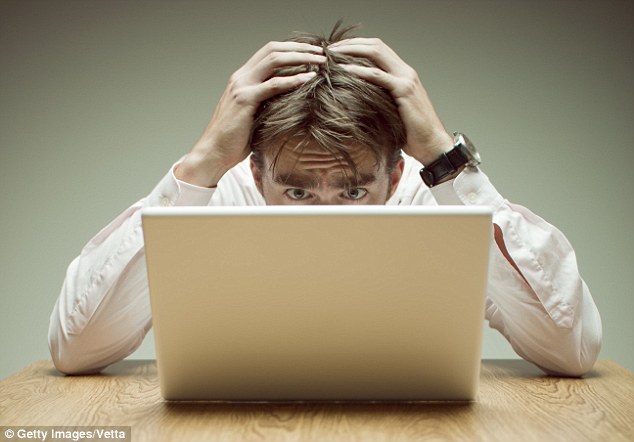 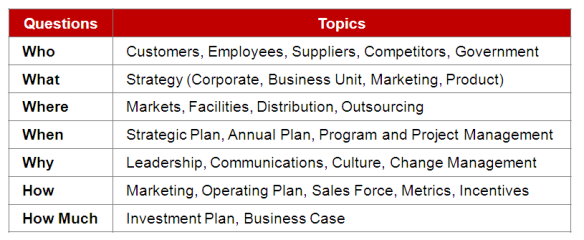 Dijitalleşme yolunda
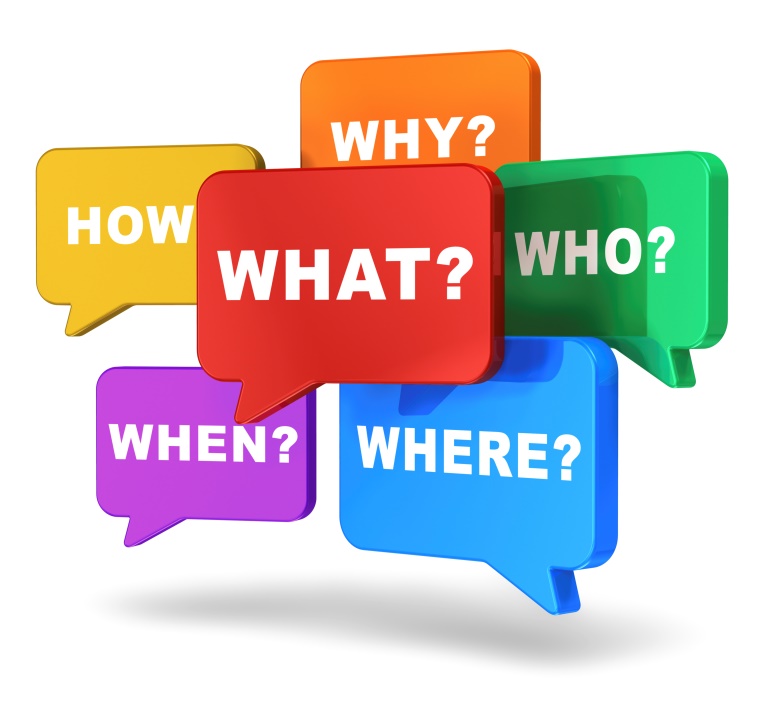 Toplantılarda, delege edilen görevler yüzeyseldir.

Her görevin, kimin, ne için, ne yapacağı, ne zaman  ve sonucu kimlerle paylaşacağı
belirsizdir
Dijital Pazarlama  – Kobinin Dijitalleşmesi
İş süreçlerlerinin görünür ve işlenebilir kılınması
2000
Manuel işlenmesi
2016
2018
2019
Dijital
İşlemesi
Dijitalleşen Veri – Marketing 4P‘s
Dijital veri, Pazarlamanın hedefleme, genelleme, ölçümleme yaptığı herşeydir.
Price
Ölçülebilir
Karar verilme aşamalarında kıyaslanabilir (Hedef müşteri segmentasyonu)
Kişinin değil firmanın verisidir.
Yapılan tüm çalışmalarda hesap verebilir
Kaç müşteriye gidildi
Müşteri tarafından tercih edilen tercih edilmeyen ürün/hizmetler
Ortam şartları değişltiğinde, tekrar ölçülebilir. 
Dolar/TL paritesi 3,10-2,90 arası değişmesi
Nakliye bedellerinin artması
Place
Product
Promotion
Kobilerin dijitalleşmesi
Yeni Trend: collaboration
Tek bir çalışma alanında, tüm departmanlarını işlerini, zaman bazlı işbirliği ile yönetme imkanı.
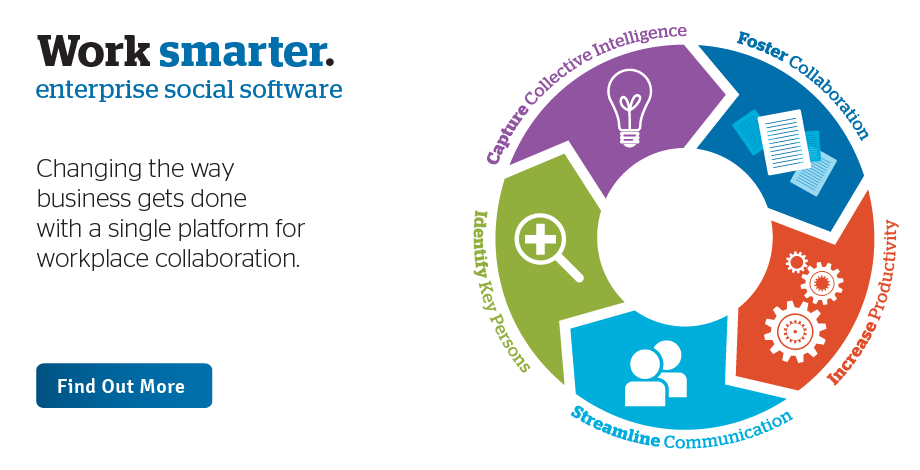 Kobilerin dijitalleşmesi
Yeni Trend: collaboration
Örnek çalışma
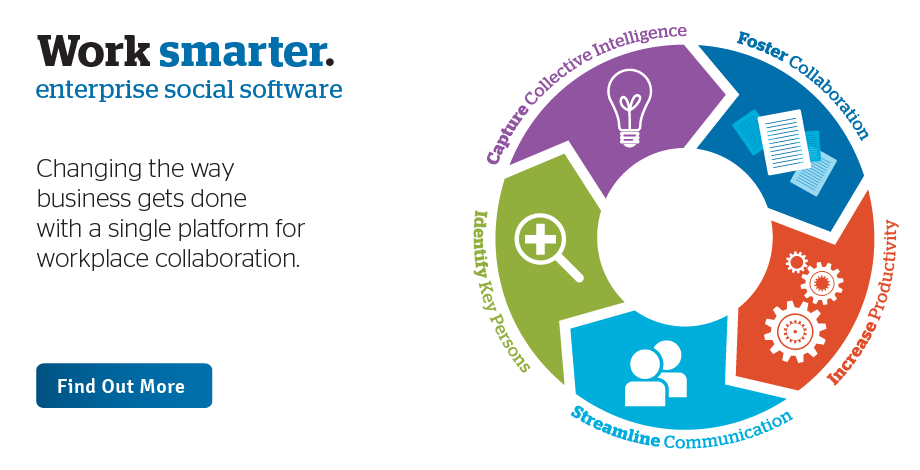